Annual Reviews
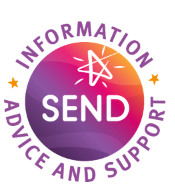 presented by
Essex SEND IASS
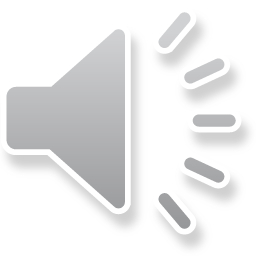 Contents of todays training
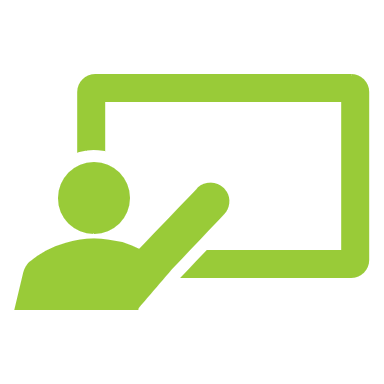 What is an Annual Review (AR)
Why do we have AR
How to prepare for an AR
My rights after an AR
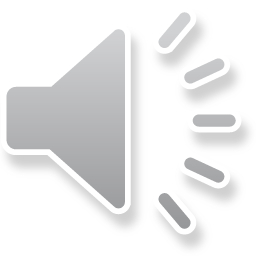 The law states that an AR is….
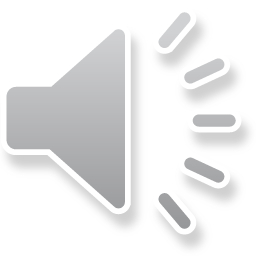 Why do we have Annual Review?
LA’S Duty
The LA must review the EHCP as a minimum every 12 months
Reviews must focus on progress child/young person has made toward achieving their outcomes (Section E)
The review must also consider whether these outcomes and supporting targets remain appropriate (Sec 44 Children and Families Act)
Parents
The Annual Review is required to check all sections of the EHCP not just the educational targets and provision. It can provide an opportunity for parents and young people to request changes and updates. It may also be that what they expected to happen, based on their understanding or interpretation of various elements of the EHCP, may not have been delivered exactly as they had anticipated.
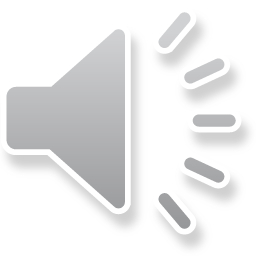 Timeline for holding the AR:
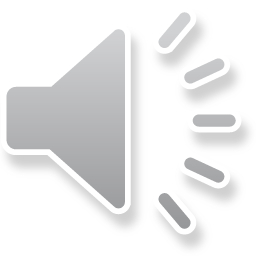 The meeting
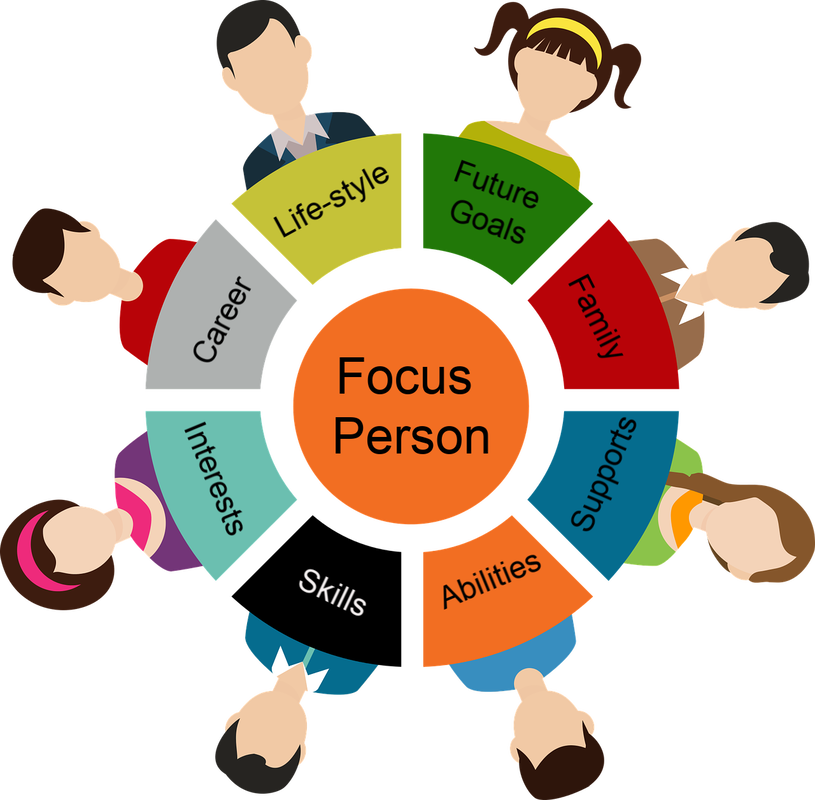 The AR is a way you can raise concerns or suggest changes if you are not happy with the content of an EHCP.  It is important that a record of what is discussed and/or agreed at this meeting is kept.  Parents/carers and child/young person can take someone with them to support them.
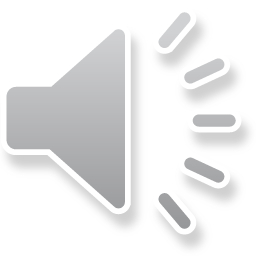 7 Key points to be discussed
1. Must focus on progress made towards achieving outcomes 
2. Must establish whether the current outcomes remain appropriate and if required agree new ones 
3. Must review the short-term targets and set new ones 
4. Must review the special educational provision and the arrangements for delivering it to ensure it is still appropriate and enabling good progress 
5. Must review any health and social care provision and check its effectiveness towards achieving the outcomes 
6. Must check if the aspirations have changed (consider them in the context of paid employment, independent living and community participation (CoP 9.69) 
7. Must check if the parent/young person would like to request a Personal Budget. 
It is important to note that where the word must is written, it means it has to be followed and where it says should, this is a recommendation of good practice.
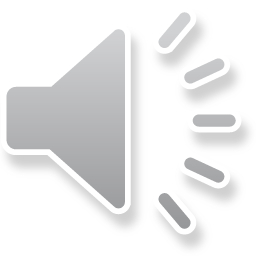 Top tips
Prepare your own notes for the review meeting and set out what you think needs to change, so you can be sure everything you want to discuss is covered. 
Make sure you spend time looking through your child's EHCP prior to the meeting paying particular attention to:
Section B – This is your child's SEND, things to consider, changes in child/young person’s needs, updated information regarding how their SEND affects them daily
Section F – Provision for your child, checking that these targets are specific, measurable, achievable, realistic and time frame 
Consider the child or young person’s progress towards outcomes and whether the outcomes remain appropriate (E)
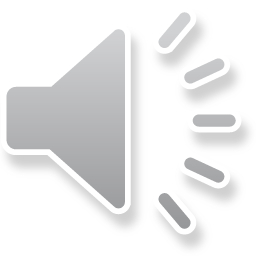 SECTION B (Needs)
This should specify all your child/young person’s SEN

Any up to date information regarding the needs of your child/young person – This information can be evidenced in the form of one plans or reports from other professionals working with your child/young person.  

It does not have to mean a formal diagnosis
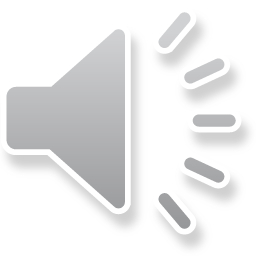 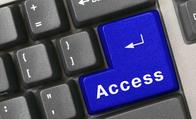 SECTION F (Provision)
Section F should contain special educational provision to meet all of the needs specified in Section B of the EHC Plan.
The provision set out in the EHC plan must be detailed and specific and should normally be quantified, for example, in terms of the type, hours and frequency of support and level of expertise
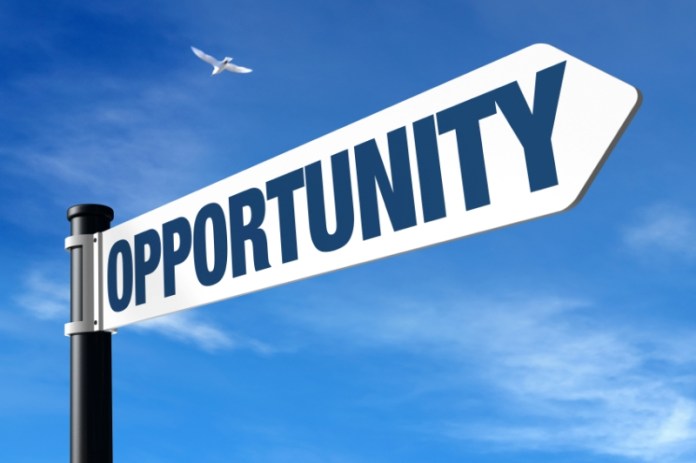 This Photo by Unknown Author is licensed under CC BY-SA
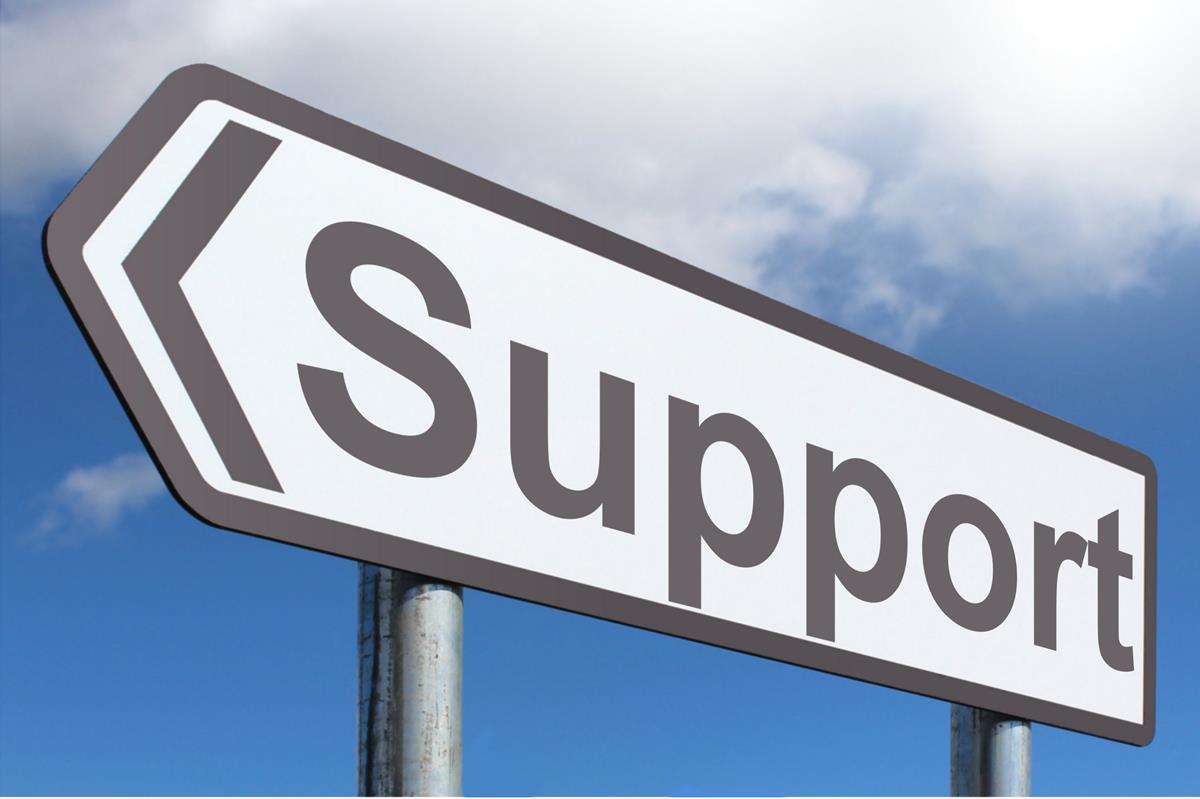 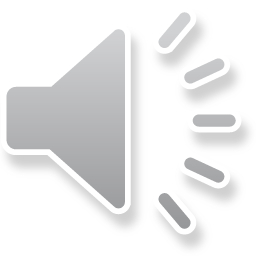 This Photo by Unknown Author is licensed under CC BY-NC-ND
This Photo by Unknown Author is licensed under CC BY-SA
Outcomes Section E
(9.66 of SEND COP 2015) States that -  An outcome can be defined as the benefit or difference made to an individual as a result of an intervention… it should be specific, measurable, achievable, realistic and time bound (SMART). When an outcome is focused on education or training, it will describe what the expected benefit will be to the individual as a result of the educational or training intervention provided. Outcomes are not a description of the service being delivered.
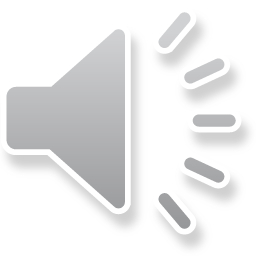 AFTER THE Annual Review:
THE CHAIR:
The chair  of the meeting has 2 weeks to write up the information from the AR and send it to the LA, parents/carers and professionals that attended the meeting.  These notes must outline all the information obtained along with any amendments.
 THE LA:
Once the LA have received the information from the AR they have 4 weeks to decide whether they are going to (1) KEEP the plan as it is, (2) AMEND the plan, or (3) CEASE the plan.
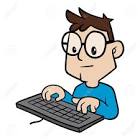 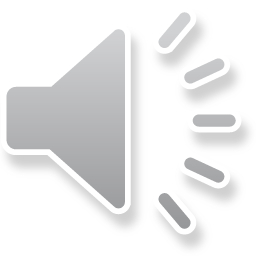 Decision of the LA:
If the LA decides on option 2 or 3 they must inform the parent/YP of the following: 
 
their right of appeal to the tribunal and the time limits for this to take place 
the requirement for them to consider mediation if they decide to appeal 
their right to receive Information, advice and support 
 
The EHCP must be maintained until the 2-month period for the appeal to be lodged at the Tribunal has passed. If an appeal is made to the Tribunal the EHCP must be maintained until the hearing has taken place and they have given their decision.
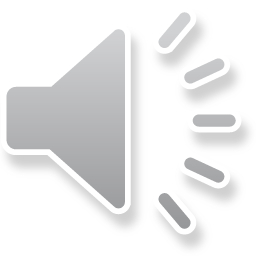 Within 8 weeks of your response:
You will be informed of the proposed changes, the LA must either issue an amended EHCP or inform parents/YP they will not be amending it and give their reasons why and inform parents/young person of: 
Your right of appeal to the tribunal and the time limits for this to take place 
the requirement for them to consider mediation if they decide to appeal 
your right to receive Information, advice and support
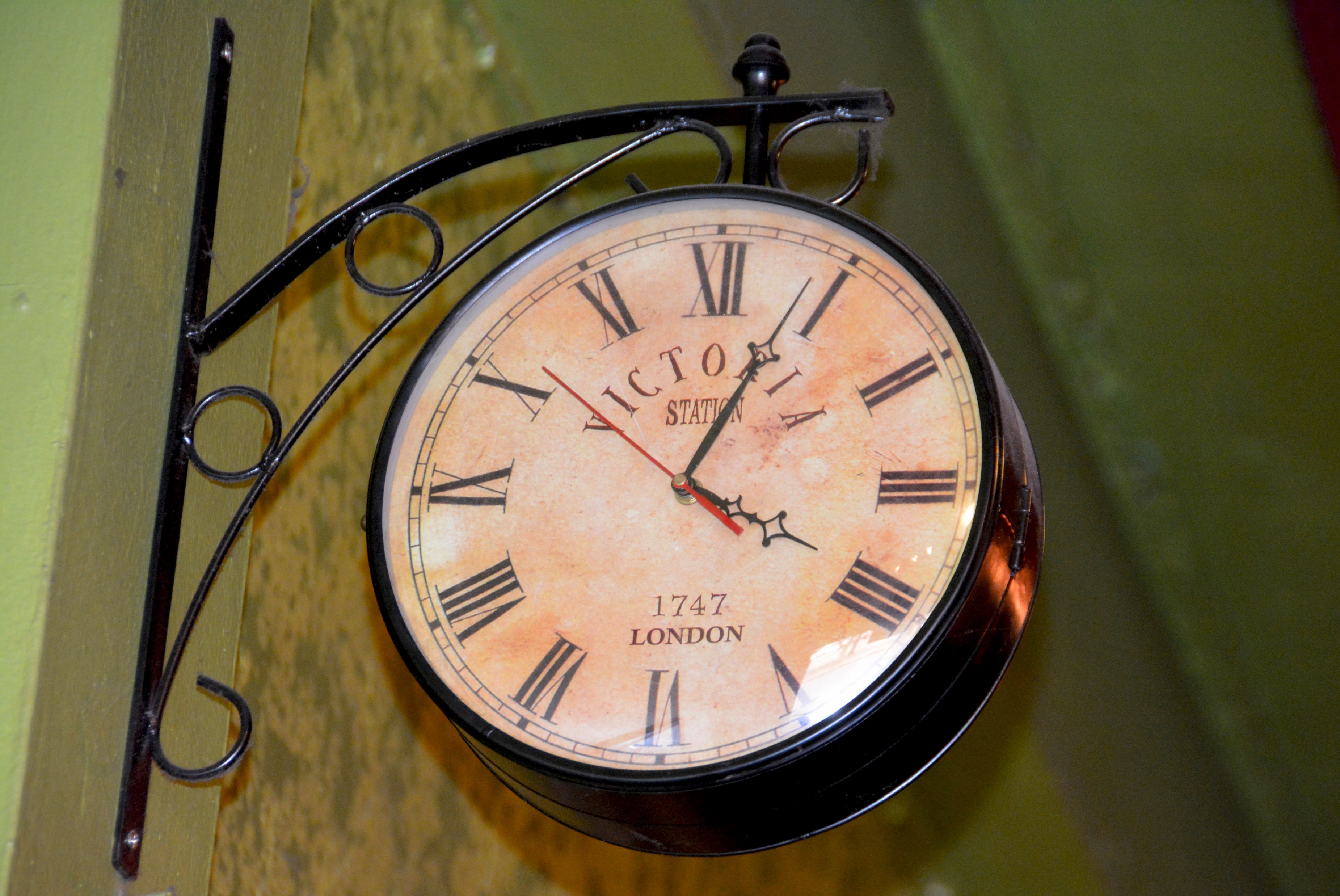 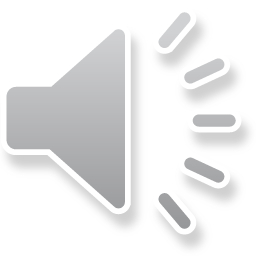 Important dates:
15th February – for children and young people moving from one phase of education to another
31st March – for children and young people moving to Post 16 provision requiring their EHCP to be amended 
5 months before - a young person is going to move between Post 16 institutions must be reviewed and amended 5 months before the transfer is due to happen
(Also of note: )
Children in Year 9 (and following years) whose Annual Reviews are to be treated as Preparing for Adulthood (PFA) must include consideration for employment, independent living and their inclusion in the community and society 
 When a young person has been released from custody
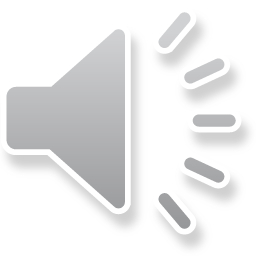 A summary video of the AR process produced by the Council of Disabled Children:
https://www.youtube.com/watch?v=q4w_bnGMHvQ
Useful Links:
Annual review | (IPSEA) Independent Provider of Special Education Advice
Preparing for Adulthood | PfA | Home Page
EHCP Exemplar Guide 2017.pdf (councilfordisabledchildren.org.uk)
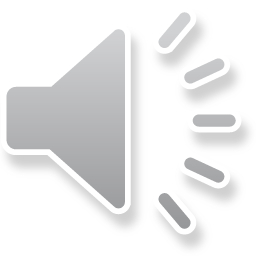